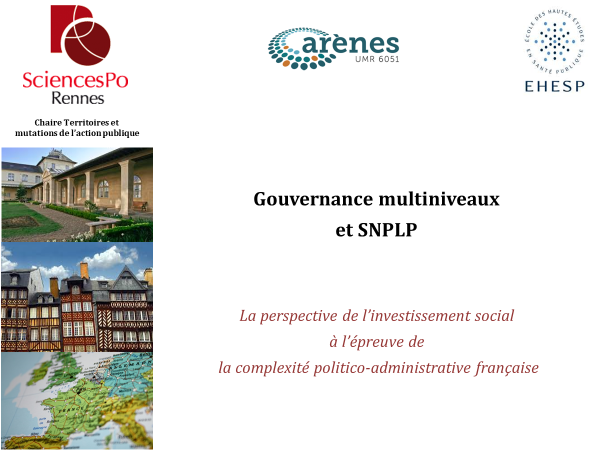 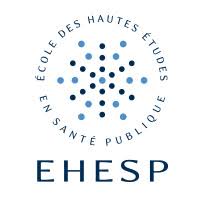 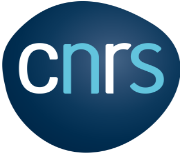 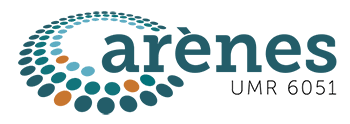 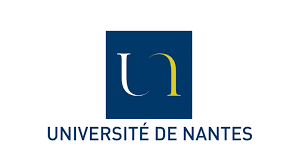 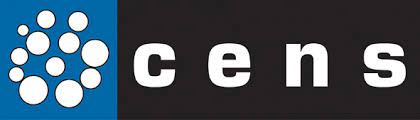 Les ménages pauvres et modestes de la France contemporaine : entre pratiques d’adaptation, phénomène de résilience et «approche capacitante»
Claire AUZURET, Docteure en sociologie, Université de Nantes - CENS - UMR 6025 et pour l’équipe du projet de recherche « Gouvernance multi-niveaux et Stratégie nationale de prévention et de lutte contre la pauvreté (SNPLP) »
Séminaire participatif «Vulnérabilité, résistance, résilience»
École Nationale de Commerce, Paris, 18 mars 2022
Introduction
Mes remerciements s’adressent à l’ensemble des organisateurs et organisatrices de ce séminaire. 

Crise sanitaire : 
Augmentation de la pauvreté en conditions de vie et administrative (bénéficiaires de minima sociaux),
Accentuée par des problématiques structurelles françaises,
Le contexte actuel de guerre en Ukraine. 
La pandémie aurait fragilisé 4 millions de Français (CREDOC, 2021).

Cadre : 
Travail de thèse en sociologie sur les trajectoires de sortie de la pauvreté mené de 2010 à 2017. Étude de la pauvreté de manière multidimensionnelle, dynamique et contextualisée à l’aide de méthodes d’enquêtes mixtes (Auzuret, 2017),
Projet de recherche qui a porté sur la gouvernance multi-niveaux de la SNPLP. Équipe scientifique (ARENES – Chaire TMAP) : Direction Romain Pasquier (CNRS – Sciences Po Rennes), coordination méthodologique Marc Rouzeau (ASKORIA), avec Eileen Michel (Sciences Po Rennes), Alessia Lefébure (EHESP puis Agro-Campus), Françoise Jabot (EHESP), Yann Le Bodo (EHESP) et moi-même.
Objectifs de la présentation
Objectif : Aborder la notion de résilience à l’aide de 3 grandes questions :

Quelles sont les stratégies d’adaptation déployées par les ménages de travailleurs pauvres et modestes de la France contemporaine pour faire face aux difficultés d’accès à la consommation qu’ils rencontrent ?

Que nous dit le « halo » de la pauvreté (Outin, 2018), c’est-à-dire les écarts existants entre les approches monétaires et subjectives de la pauvreté, sur les phénomènes de résilience mis en place par les enquêté(e)s ?

En quoi la SNPLP vise-t-elle à favoriser les capacités de résilience des personnes ?
Plan de la présentation
Les différentes stratégies élaborées par les ménages rencontrés

Le « halo » de la pauvreté et ses modalités

Les relations existantes entre les composantes de la perspective d’investissement social (peIS) prônée par la SNPLP et la notion de résilience
1. Les différentes stratégies élaborées par les ménages rencontrés pour supporter l’incertitude et la faiblesse de leurs revenus
1.1. La mise en évidence d’un éventail de pratiques
Huit registres de pratiques :

Le « faire moins » = dépenser le moins possible,
Le « faire sans » = ne pas dépenser,
Le « faire soi-même » = produire/fabriquer seul(e),
Le « faire en premier » = prioriser le paiement des charges fixes et courantes,
Le « faire en plusieurs fois » = échelonner/mensualiser les paiements,
Le « faire à l’avance » = anticiper les nouvelles dépenses, 
Le « faire avec et/ou grâce aux autres » = recevoir des formes de soutien sans dépenser,
Le « faire autrement » = obtenir, de manière occasionnelle, un petit complément d’argent.
1.2. La variation des pratiques mises en place par les enquêté(e)s selon différents facteurs (1/2)
Pratiques multiples et variées qui diffèrent en fonction :

Du type de parcours de pauvreté dans lequel s’inscrivent les enquêté(e)s,
De leur socialisation,
Des « capabilités » possédées (Sen, 2000 [1992]).

Des pratiques qui s’affirment et s’intensifient selon le type de parcours de pauvreté.

Valérie = parcours de sortie de la pauvreté = dit ne toujours être en mesure d’acheter d’aussi grandes quantités de nourriture qu’elle le souhaiterait,
Coralie = parcours ascendant = dit « couper sur le budget alimentaire »,
Magali = parcours d’allers-retours dans la pauvreté = déclare limiter ses achats alimentaires « au strict minimum »,
Amandine = parcours de pauvreté durable = tente d’obtenir, à partir d’un minimum de frais, un maximum de nourriture.
1.2. La variation des pratiques mises en place par les enquêté(e)s selon différents facteurs (2/2)
Existence d’un rapport entre les attitudes en matière de consommation et les niveaux de vie.

Plus une personne s’inscrit dans un parcours de pauvreté durable, plus les registres du « faire moins » et du « faire sans » s’imposent. Progressivement, les registres du « faire soi-même », du « faire en premier », « à l’avance » et « en plusieurs fois » et « du faire avec et/ou grâce aux autres » se font jour.

Des pratiques qui diffèrent selon la socialisation primaire et secondaire des enquêté(e)s.

Des conduites différenciées selon les capabilités possédées par les enquêté(e)s : il existe une distinction entre les accomplissements d’une personne et sa liberté d’agir.
2. Les modalités du « halo » de la pauvreté (1/2)
« Halo » de la pauvreté = observation d’une inadéquation entre les approches monétaires et subjectives de la pauvreté.

Le « halo » de la pauvreté se compose de deux modalités :

Une 1ère modalité qui renvoie aux individus non pauvres au sens monétaire mais qui se sentent pauvres,
Une 2ème modalité qui renvoie aux individus pauvres au sens monétaire mais qui ne se considèrent pas comme tels.

Multiplication des travaux sur le « halo » de la pauvreté depuis 10 à 15 ans.

En rapport avec un sentiment « d’insécurité sociale durable » (Duvoux, Papuchon, 2018),
Lié aux difficultés des ménages à se procurer certains biens et services (Conciladi, 2014 ; ONPES, 2015 ; Lelièvre, Nathan, 2018a et 2018b ; Martinache, 2019),
En lien avec des situations de proximité et d’intermittence dans l’assistance de ménages dont les revenus sont faibles et avec le sentiment de déclassement professionnel et social intergénérationnel et intragénérationnel (Auzuret, 2020).
2. Les modalités du « halo » de la pauvreté (2/2)
La 1ère modalité du « halo » de la pauvreté conduit à s’interroger sur les tensions ressenties, par les ménages, entre leurs conditions de vie et leurs aspirations,

La 2ème modalité du « halo » soulignerait la résilience dont font preuve certains ménages en fonction du « sens » de la pente de leur trajectoire sociale (Bourdieu, 1966).

Exemple de la reconstruction du parcours de vie de Magali.
3. Les relations entre les composantes de la perspective d’investissement social (peIS) de la SNPLP et la notion de résilience (1/2)
Les intentions des promoteurs de la SNPLP apparaissent influencées par la peIS (Dufour et al., 2008 ; Nicole-Drancourt, 2015).

Pour les tenants de cette perspective, les dépenses sociales doivent venir en soutien à la création, au développement et à la mobilisation du capital humain et des capabilités.

Cette perspective prône de soutenir l’autonomie et les compétences individuelles dans une visée de développement du pouvoir d’agir des individus (Sen, 1985).

La dimension « capacitante » de la peIS est congruente avec celle de prévention, de manière à éviter la reproduction de la pauvreté.
3. Les relations entre les composantes de la perspective d’investissement social (peIS) de la SNPLP et la notion de résilience (2/2)
Cette perspective préconise d’accompagner les individus dans leurs parcours de vie, en investissant dans le développement de leurs compétences et autonomie dès l’enfance et dans le maintien et le renouvellement de celles-ci tout au long de la vie => accent mis sur la notion de parcours de vie (Avenel et al., 2017).

Cette perspective mise en particulier sur l’enfance et la jeunesse.

La peIS accorde une place particulière aux politiques actives liés à l’emploi.

Avec cette perspective, l’ensemble des difficultés rencontrées par les personnes à un instant T doivent être prise en compte, pour enrayer un phénomène de causalité circulaire, notamment en soutenant les capacités de résilience des individus face aux épreuves de la vie (Pnud, 2014 ; Rosanvallon, 2021).

La diffusion de cette perspective passe par un processus de remaniement cognitif.
Conclusion
Appréhension de la notion de résilience à l’aide de différents exemples (pratiques déployées par les ménages, modalités du « halo » de la pauvreté, composantes de la peIS).

Il me semble que la notion de résilience peut être entendue de différents manières :

En tant que formes d’adaptation aux aléas de la vie => un roseau qui plie,
En termes de pratiques accommodantes face aux adversités de la vie dans une logique d’habituation à la pauvreté => un roseau qui se plie,
En termes d’anticipation de risques face à la pauvreté => un roseau qui envisage de (se) plier.

Deux questions : 

Résilience : capacité des individus à absorber/surmonter les chocs ou phénomène d’acceptation  (à la soumission) ?
Résilience : à partir de quel moment au lieu de (se) plier, le roseau peut et/ou va (se) rompre ?
Bibliographie (1/2)
ARENES et Chaire TMAP Sciences Po Rennes [avec Eileen MICHEL, Yann LE BODO, Françoise JABOT, Alessia LEFÉBURE, (Marc ROUZEAU (coord.) et Romain PASQUIER (dir.))], La gouvernance multi-niveaux et la Stratégie nationale de prévention et de lutte contre la pauvreté (SNPLP) : la perspective de l’investissement social à l’épreuve de la complexité politico administrative française, Rapport de recherche déposé auprès de France Stratégie, à paraître, 2022.
Auzuret Claire, « Analyse des processus de sortie de la pauvreté. Pauvre un jour, pauvre toujours ? », sous la direction de Martine Mespoulet, Université de Nantes, CENS – UMR 6025, le 7 décembre 2017.
Auzuret Claire, « Que signifie sortir de la pauvreté ? », La Vie des idées, 2020.
Avenel Cyprien et al., L’investissement social : quelle stratégie pour la France ?, Paris, La Documentation Française, 2017. 
Bourdieu Pierre, « Condition de classe et position de classe », Archives européennes de sociologie, VII, 1966, pp. 201-229.
Concialdi Pierre , « Les budgets de référence : un nouveau repère dans le débat public sur la pauvreté », Revue de l’IRES, n° 82, 2014 pp. 3-36. 
CREDOC, Hoibian Sandra, Croutte Patricia, « Quatre millions de Français fragilisés par la crise sanitaire », CREDOC, n° 30, 2021, pp. 1-4.
Dufour Pascale et al., « Émergence d’un référentiel global sous tension : l’investissement social au Canada » in Giraud O. et Warin P. (dir.), Les politiques publiques et démocratie, Paris, La Découverte/PACTE, 2008, pp. 179-198,
Duvoux Nicolas, Papuchon Adrien, « Qui se sent pauvre en France ? Pauvreté subjective et insécurité sociale », Revue française de sociologie,       n° 59, 2018, pp. 607-647.
Lelièvre Michèle, Rémila Nathan, « Dépenses pré-engagées : quel poids dans le budget des ménages ? », Les Dossiers de la  Drees, n° 25, 2018a, pp. 1-55.
Lelièvre Michèle, Rémila, Nathan, « Des inégalités de niveau de vie plus marqués une fois les dépenses pré-engagées prises en compte », Études et résultats, n° 1055, 2018b, pp. 1-6.
Bibliographie (2/2)
Martinache Igor, « L’impouvoir d’achat. Quand les dépenses sont contraintes », La Vie des idées, 2019.
Nicole-Drancourt Chantal, « Mettre en perspective la perspective de l’investissement social », La Revue de l’IRES, N°85-86, 2015, pp. 171-209.
ONPES, Les Budgets de référence : une méthode d’évaluation des besoins pour une participation effective à la vie sociale – Rapport 2014-2015, Paris, ONPES, 2015. 
Outin Jean-Luc, « L’évolution de la pauvreté en France de 2008 à 2016. Mesures et perceptions », Cahiers de l’ONPES, n° 2, 2018, pp. 1-110.
PNUD, Pérenniser le progrès humain : réduire les vulnérabilités et renforcer la résilience, Rapport sur le développement humain, 2014.
Rosanvallon Pierre, Les épreuves de la vie. Comprendre autrement les Français, Paris, Seuil/La République des idées, 2021.
Sen Amartya, Repenser l’inégalité, Paris, Ed. du Seuil, 2000 [1992].
Sen Amartya, Commodities and Capabilities, Amsterdam, North-Holland, 1985.






Je vous remercie de votre attention !